Macro Measures Unemployment
1
Copyright 
ACDC Leadership 2015
The Business Cycle Quiz
Identify the parts of the business cycle 1-7
Real GDP
Inflation
Deflation
#5
#6
Peak
#1
Real GDP
#2
Trough
#7
Full Employment
Time
#3
#4
Contraction
Expansion
2
Goal #2
Limit Unemployment
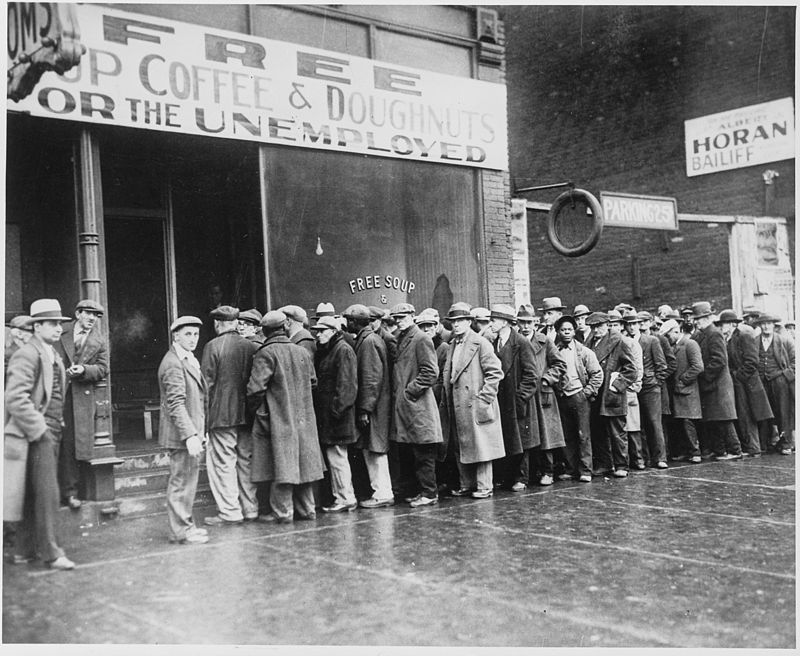 3
Copyright 
ACDC Leadership 2015
What is Unemployment?
# unemployed
x
Unemployment
Rate
=
100
# in labor force
Unemployment:  People actively looking for job but not working.

Unemployment Rate: percent people in labor force who want a job but are not working.
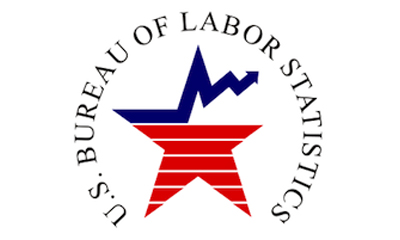 Who is in the Labor Force?

Legal Age to work
Able and willing to work
Not institutionalized (in jails or hospitals)
Not in military, in school full time, or retired

Why is a stay at home mom not unemployed?
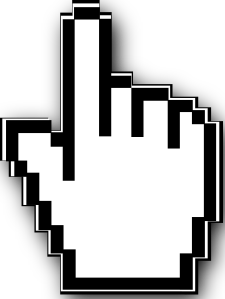 4
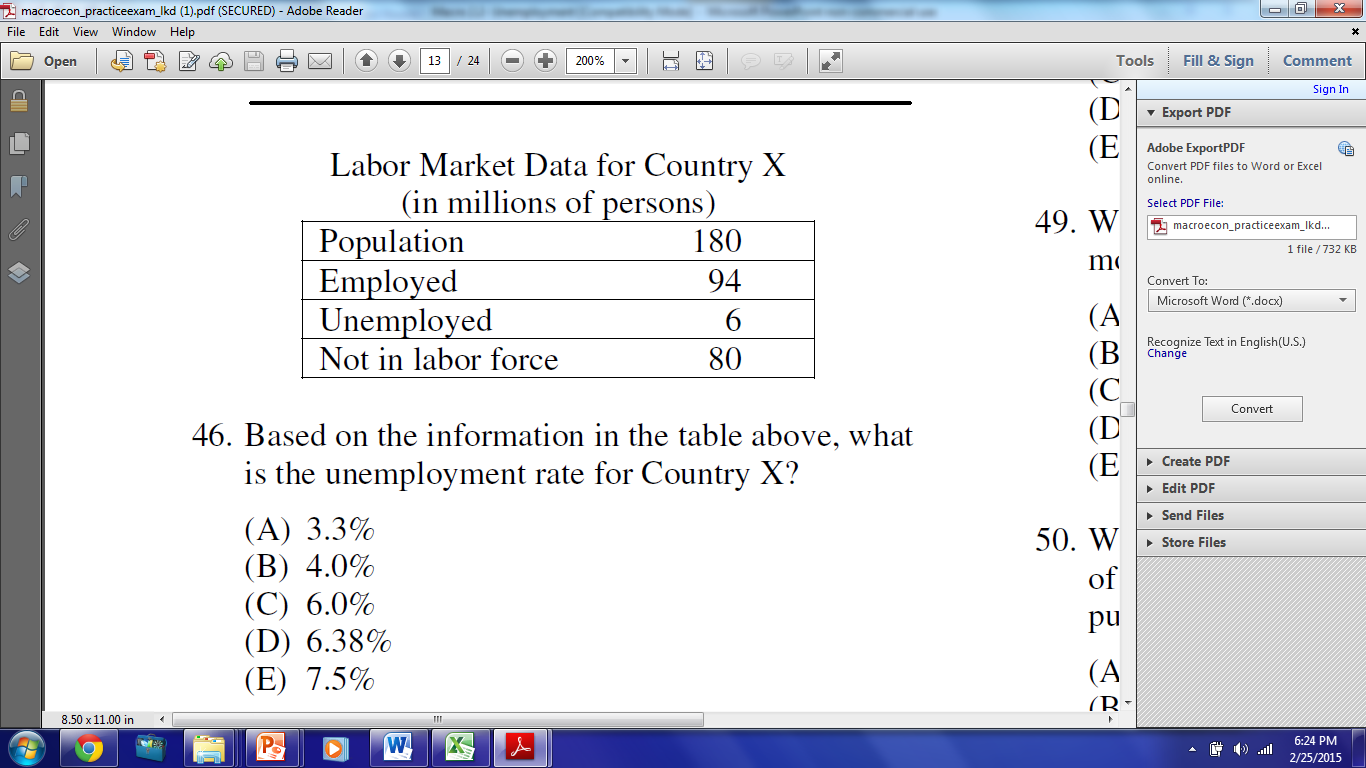 [Speaker Notes: C]
Three Types of Unemployment
6
Copyright 
ACDC Leadership 2015
3 Types of Unemployment
#1. Frictional Unemployment
Temporary unemployment (being between jobs) 
Qualified workers with transferable skills.

Examples 
High school or college graduates looking for jobs.
Individuals that were fired or quit and are looking for a better job.

Seasonal Unemployment 
a specific type of frictional unemployment which is due to time of year and the nature of the job.
7
3 Types of Unemployment
#2. Structural Unemployment
Changes in the labor force make some skills obsolete.
These workers DO NOT have transferable skills and these jobs will never come back. 
Workers must learn new skills to get a job.

Examples: VCR Repairman, Milkman

Technological Unemployment  
Type of structural unemployment where automation and machinery replace workers
8
Some Jobs Disappear
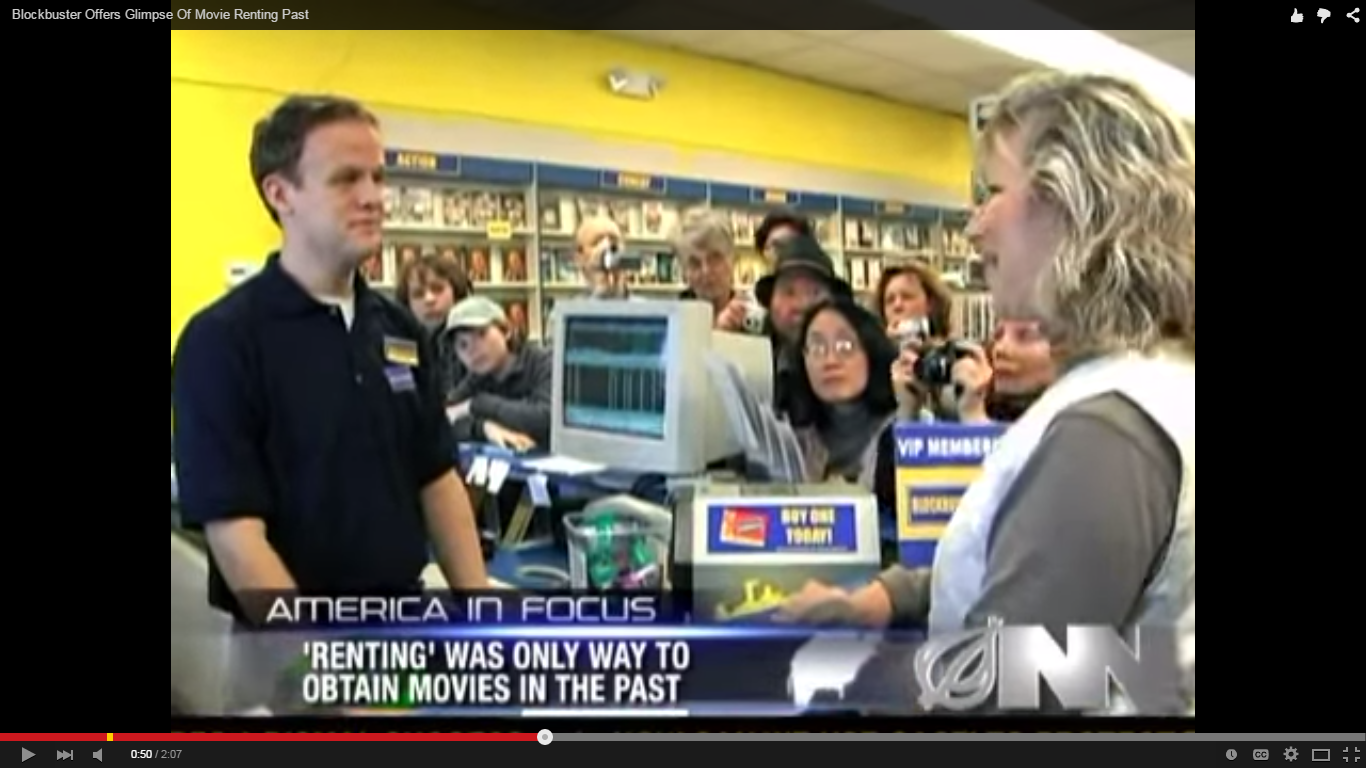 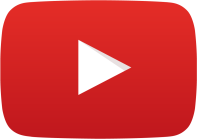 3 Types of Unemployment
#3 Cyclical Unemployment
Unemployment caused from a recession
As demand for goods and services falls, demand for labor falls and workers are fired
This is sometimes called “demand deficient unemployment”

Examples 
Steel workers laid off during recessions
Restaurant owners fire waiters after months of poor sales due to recession
High unemployment during the Great Depression
10
Natural Rate of Unemployment (NRU)
Many people assume that our goal is zero percent unemployment, but it’s not. 
Why?
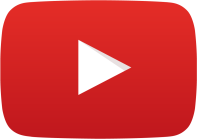 Copyright 
ACDC Leadership 2015
The Natural Rate of Unemployment
There will always be people between jobs or replaced by technology.  The economy is healthy if there is only frictional and structural unemployment.

Natural Rate of Unemployment (NRU)
Frictional plus structural unemployment. 

Full Employment Output (Y)
The Real GDP that is created when there is no cyclical unemployment

	The US is at full employment when there is
4% - 6% unemployment
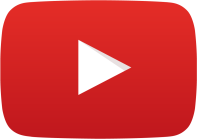 12
Unemployment
and the Business Cycle
Real GDP
Real 
GDP
Time
6+% Unemployment
4-6% Unemployment
Super low unemployment leads to inflation
13
Copyright 
ACDC Leadership 2015
The Natural Rate of Unemployment in France and Germany is around 8–10%. 

Why?


Some economists attribute the difference to more generous unemployment benefits in European countries

In the U.S. unemployment benefits last for 6 months
Unemployment benefits in some European countries are indefinite
The generous benefits reduce incentives to search for a job
[Speaker Notes: Unemployment benefits in the U.S. are often extended to 9 months or 1 year during periods of high unemployment.]
Criticisms of the Unemployment Rate
The unemployment rate can misdiagnose the actual unemployment rate because of:

Discouraged Workers
Some people are no longer looking for a job because they have given up.

Underemployed Workers 
Someone who wants more hours but can’t get them is still   considered employed.

Race/Age Inequalities
The overall unemployment rate doesn’t show disparity for minorities and teenagers
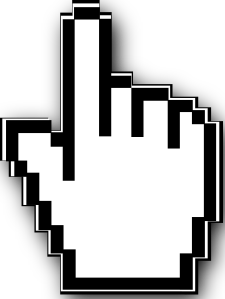 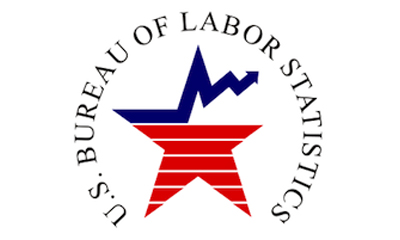 15
Copyright 
ACDC Leadership 2015
Are You Unemployed?
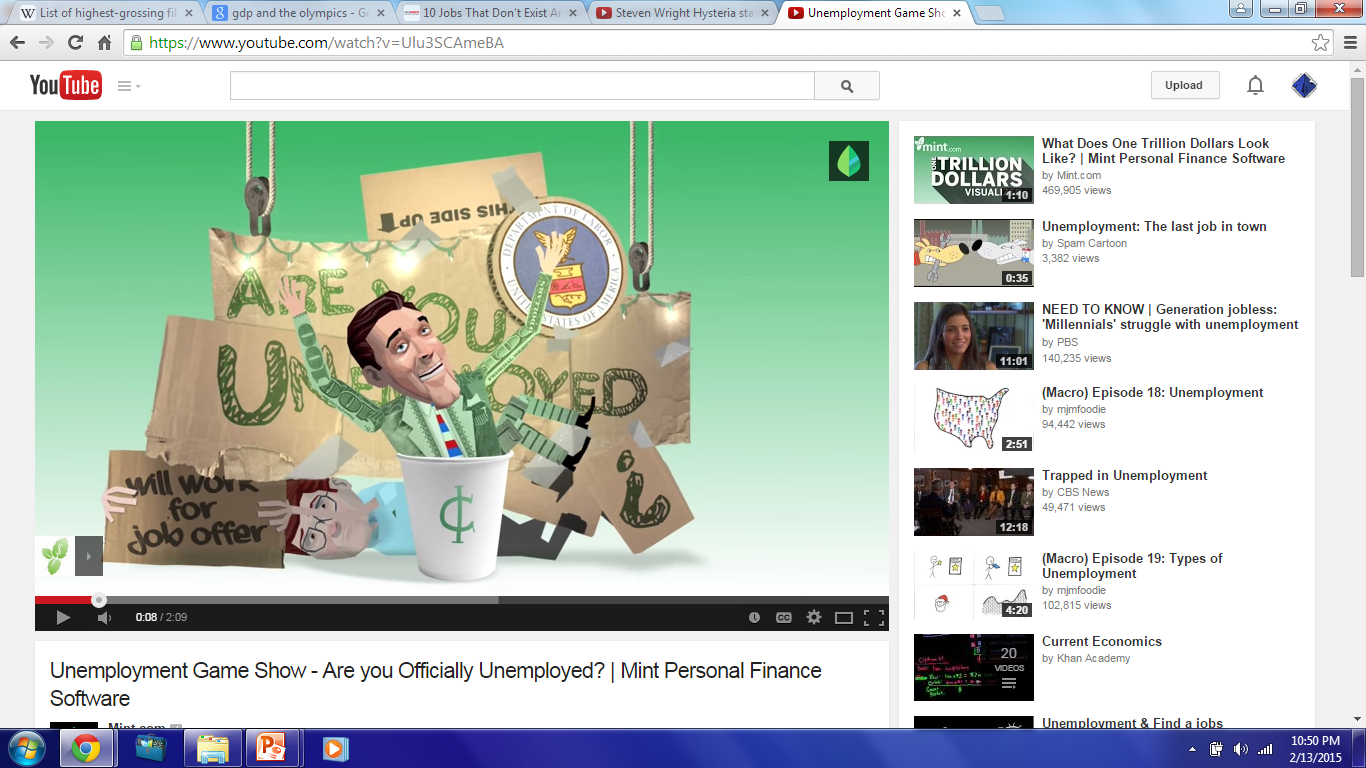 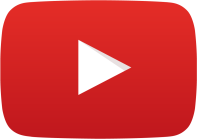 16
Econmovies 
Episode 6: Back to the Future
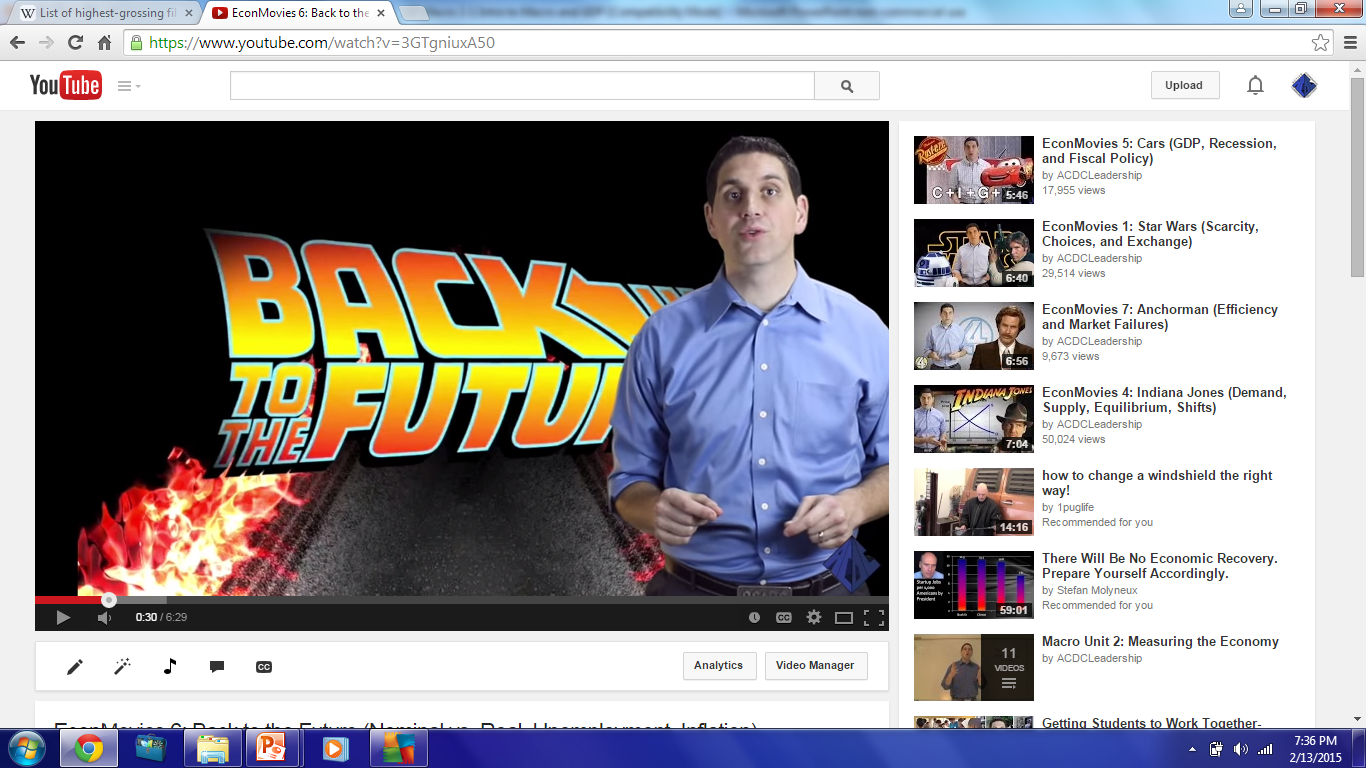 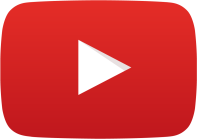 17
2013 Audit Exam
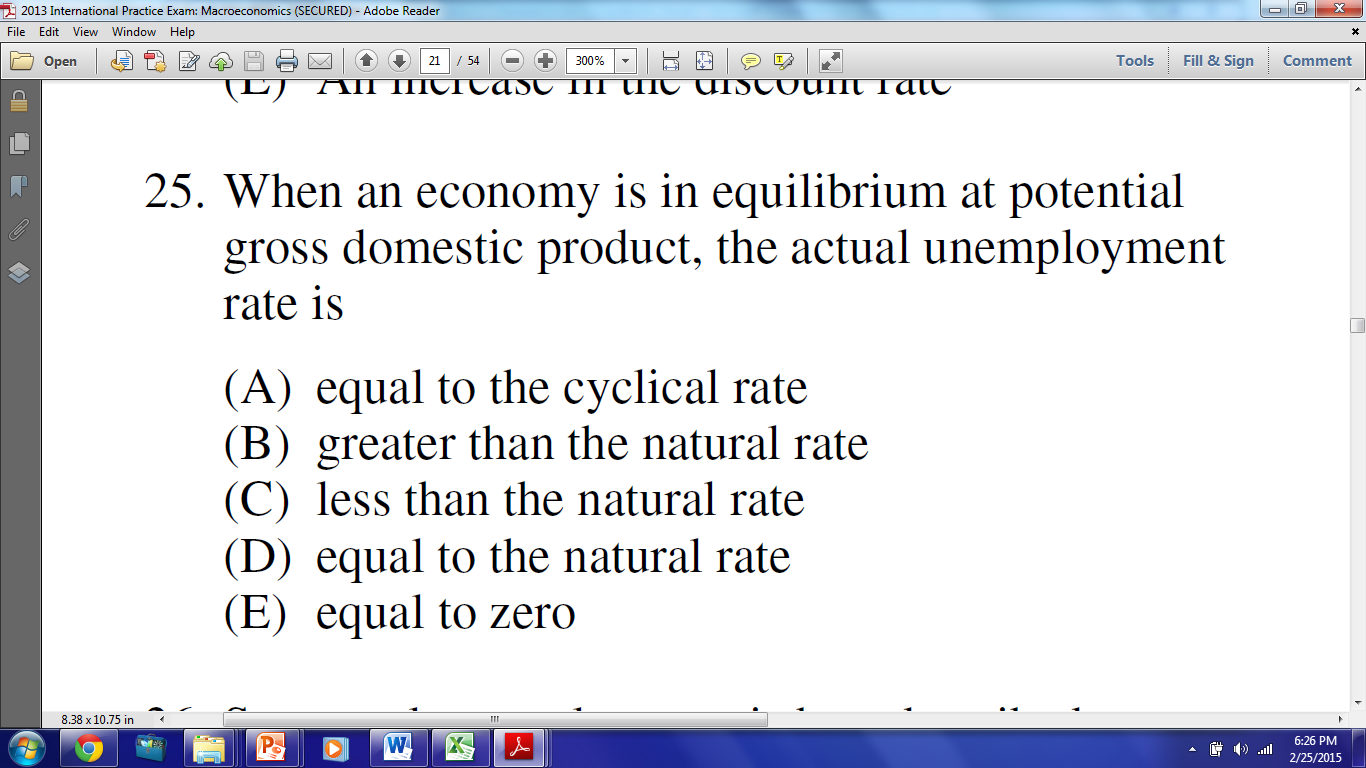 [Speaker Notes: D]
2008 Audit Exam
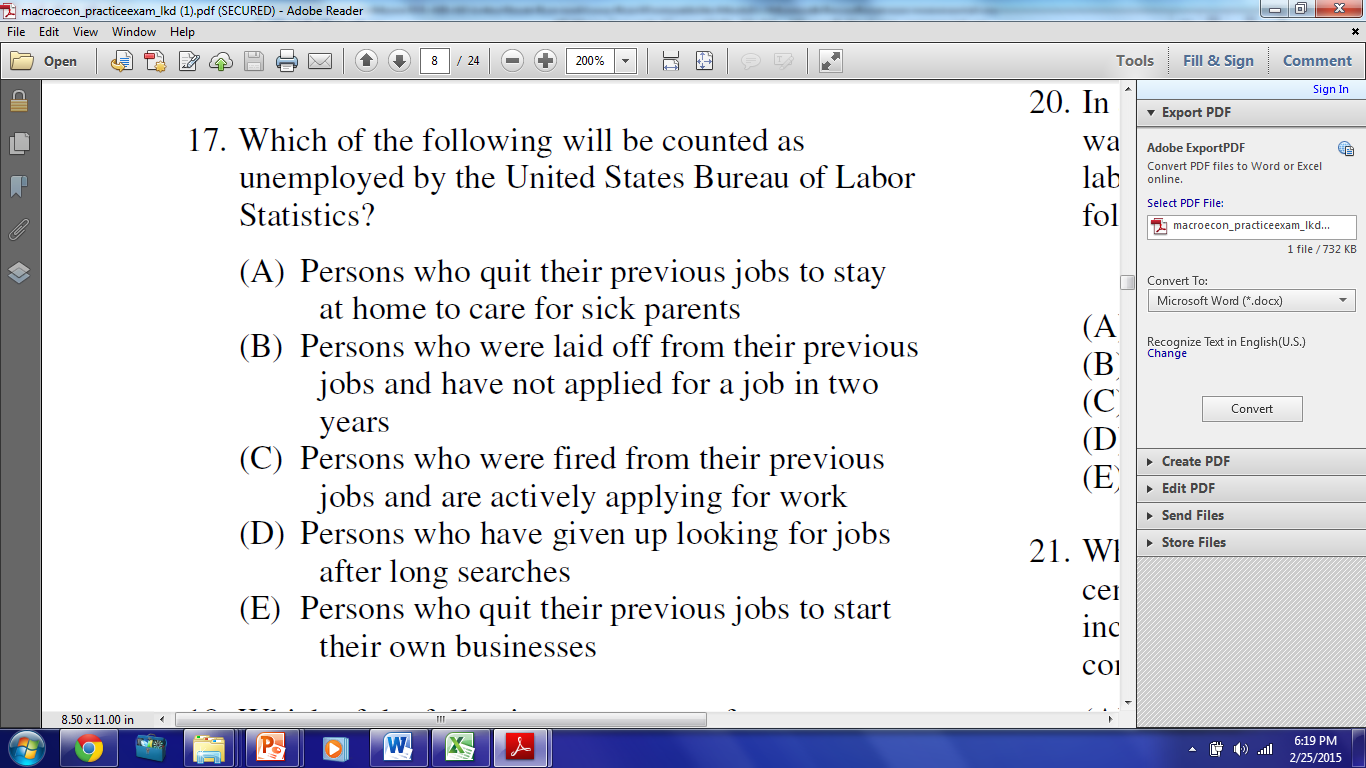 19
Copyright 
ACDC Leadership 2015
[Speaker Notes: C]
2006 Practice FRQ
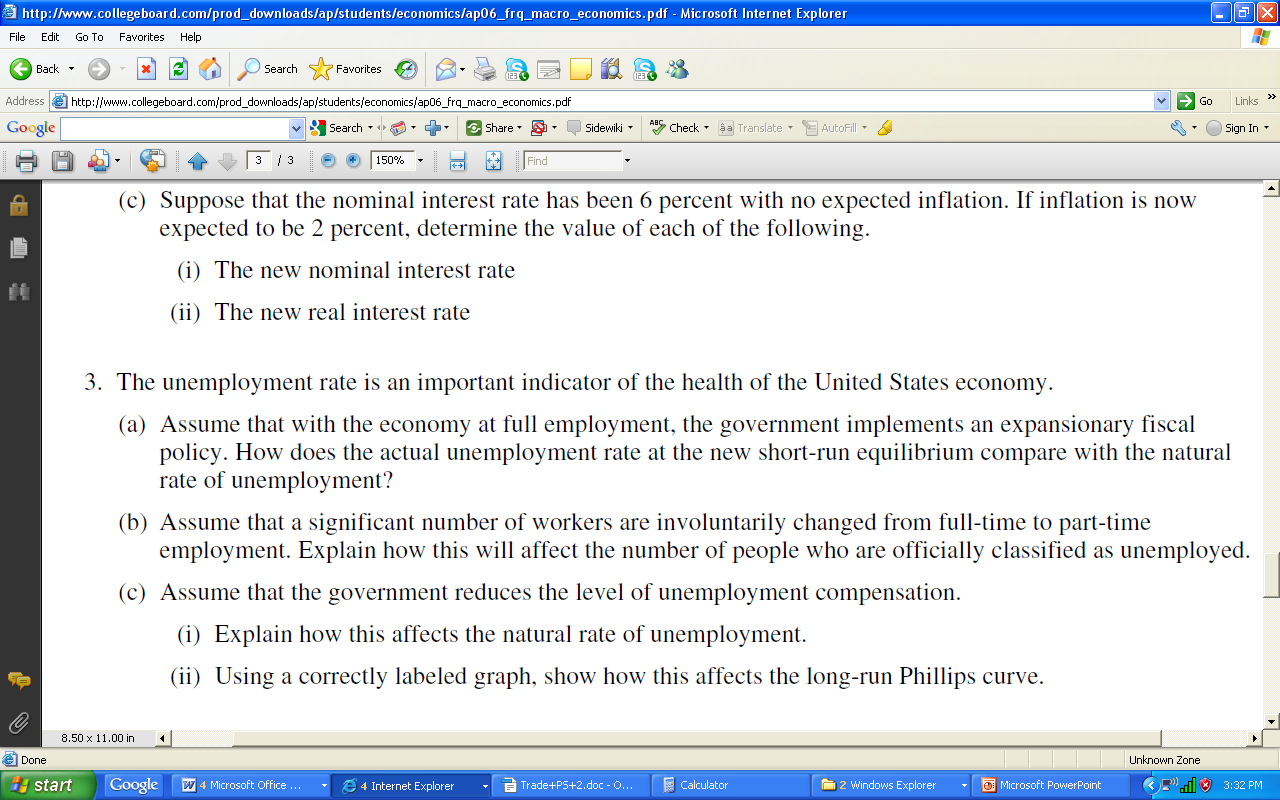 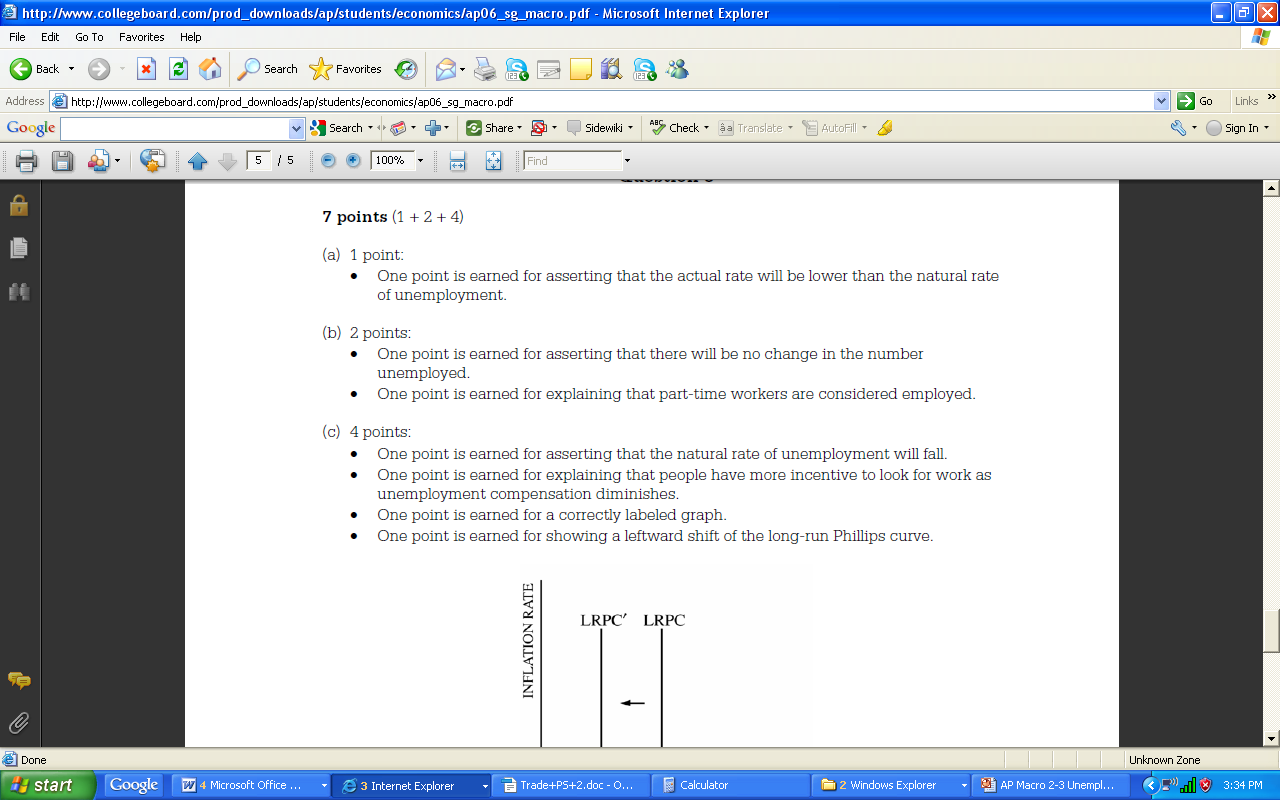 20
Copyright 
ACDC Leadership 2015